第 一 章     机械运动
第1节     长度和时间的测量
第1 课时
学 习 目 标
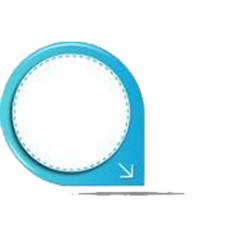 1．会使用恰当的工具测量长度，知道如何规范地测量长度。
2．能通过日常经验、物品或自然现象粗略估测长度。
3．了解计量长度的工具及其变化的过程。
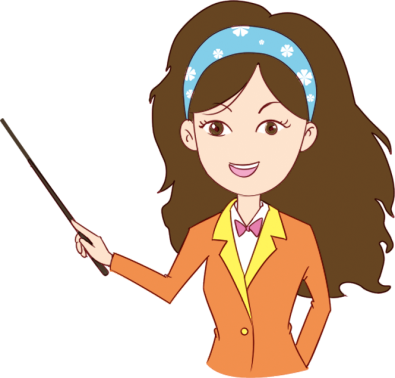 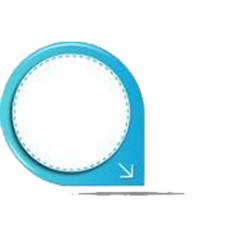 新 课 引 入
耳听为虚，眼见为实
真的是这样吗？
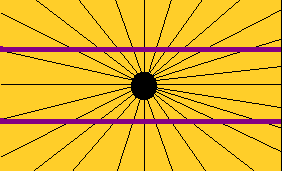 紫色的线弯了吗？
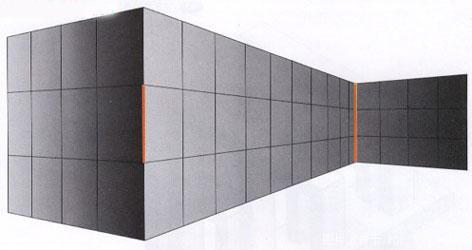 橙色的线哪段长？
我们的感觉可靠吗？
[观察以下图片]
你的感觉可靠吗？
测量的必要性
凭感觉是不可靠的,要对物体的某些情况进行定量的描述,必须用仪器来测量
思考:我们熟悉的测量仪器或工具。
刻度尺、天平、钟表、温度计等。
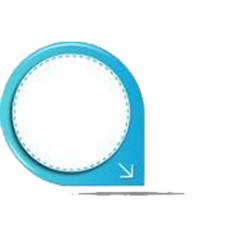 自 主 探 究
一、长度的单位
传说有一个胖子和一个瘦子各用自己的腰围做标准，测量同一段布的长度，因结果不同而互相争吵，这说明什么？
测量需要有统一的标准
我们用什么作为比较某个物理量的标准呢？
单位
国际计量组织制定了一套国际统一的单位，叫国际单位制（简称SI）。我国法定单位用国际单位制。
1 dm
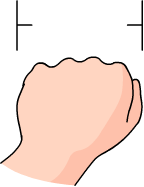 1 cm
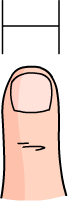 （1）长度的国际单位是_____，符号_____。
米
m
1 m
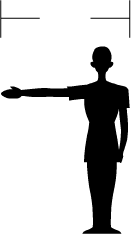 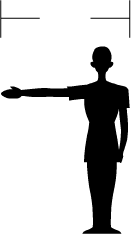 小资料：1983年国际计量大会规定：光在真空中
1/299792458秒内所经过的路程的长度定义为1m。
（2）其它常见的长度单位及符号。
纳米
微米
千米、分米、厘米、毫米、_____、_____
  km      dm       cm      mm
µm
nm
换算关系：
1m＝       km＝     dm＝          cm＝      mm＝        µm＝         nm
109
106
10-3
103
102
10
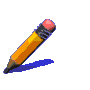 训练
１．练一练：单位换算
16.3
（1）中学生身高1.63m =            dm
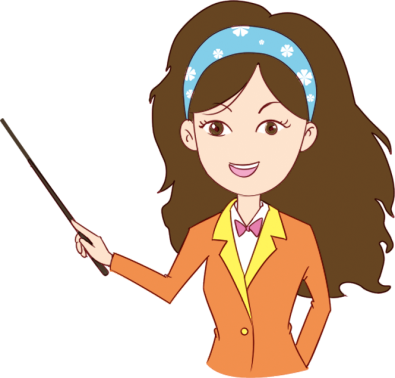 0.017
（2）旗杆高度为17m =              km
7.5×10-2
（3）一张纸的厚度约为75 μm =                   mm
17.5
（4）新铅笔的长度约为0.175m =              cm
3.5×104
（5）一本字典的厚度约为3.5cm =                 μm
（6）地球的半径约为6.4 ×103km =                 c m
6.4×108
2.试一试：在下列数据后面填上适当的单位
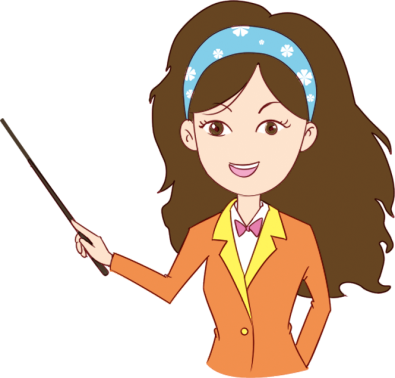 （1）某同学的身高是1.67               ；
（2）物理书的长度是2.52               ；
（3）一支铅笔的长度是18              ；
（4）一元硬币的厚度约为2            。
m
dm
cm
mm
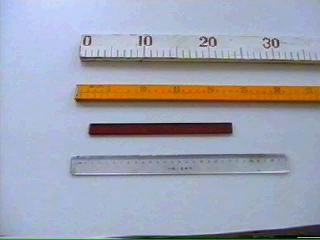 直尺
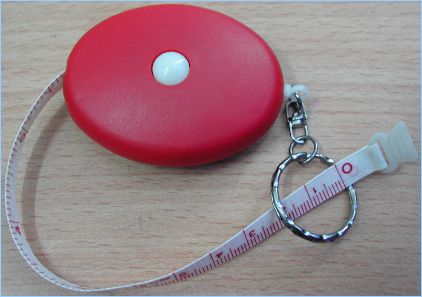 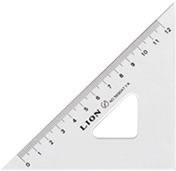 三
角
尺
皮
尺
二、长度的测量
1．刻度尺是测量长度的基本工具。
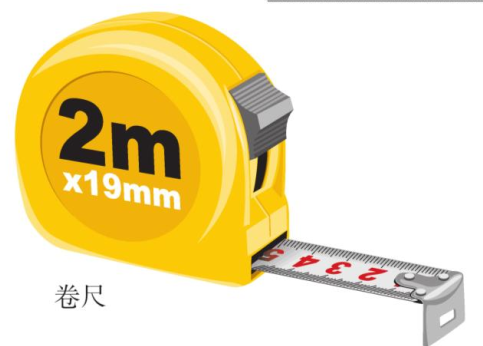 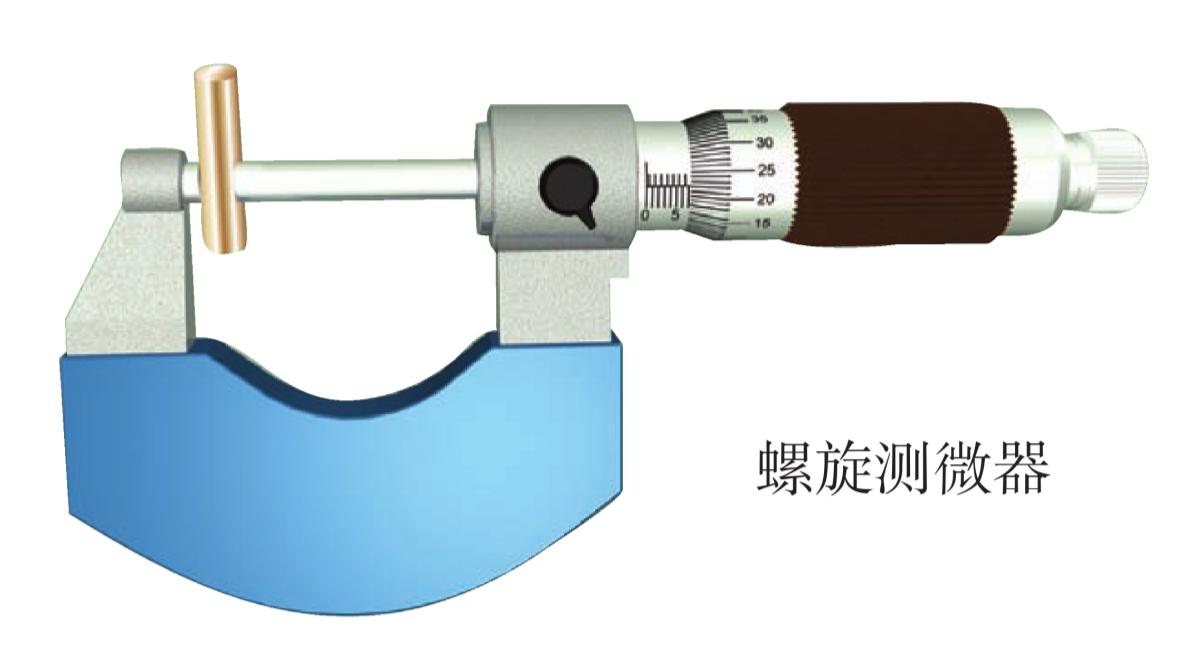 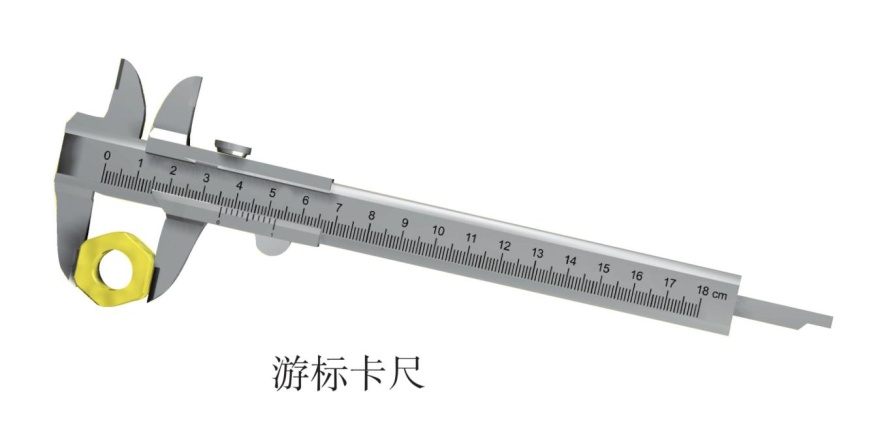 比较精确的长度测量工具
2.正确使用刻度尺
六会:选 认 放 看 读 记
（1）会选：选择量程和分度值合适的刻度尺。
在实际的测量中,并不是分度值越小越好,测量时应先根据实际情况确定需要达到的精确程度,再选择满足测量要求的刻度尺。
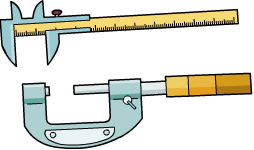 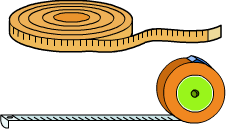 例如：现有卷尺(分度值1cm)和卡尺(分度值0.1mm)根据需要选择测量下述物体所用的工具：

    1.测量跳远长度需用_________。
    2.测量铜丝的直径需用_________。
卷尺
卡尺
认清刻度尺的单位、零刻度线的位置、量程、分度值。
（2）会认：
零刻度线
量程
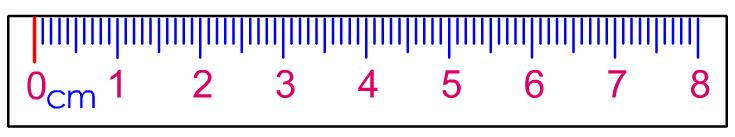 分度值
单位
本刻度尺的量程是____cm,分度值是_______。
1mm
0 cm     1            2            3           4            5           6           7            8           9          10
0 cm     1           2            3           4            5            6           7            8          9          10
0 cm      1          2            3           4            5            6           7            8          9          10
刻度尺要放正;有刻度的一边要紧靠被测物体，与所测长度平行，不能倾斜。
（3）会放：
×
×
√
0 cm     1           2            3           4            5            6           7            8          9          10
（4）会看：
读数时，视线与刻度尺尺面垂直。
√
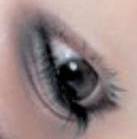 ×
×
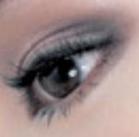 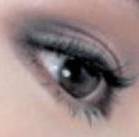 （5）会读：
读数时，要估读到分度值的下一位。
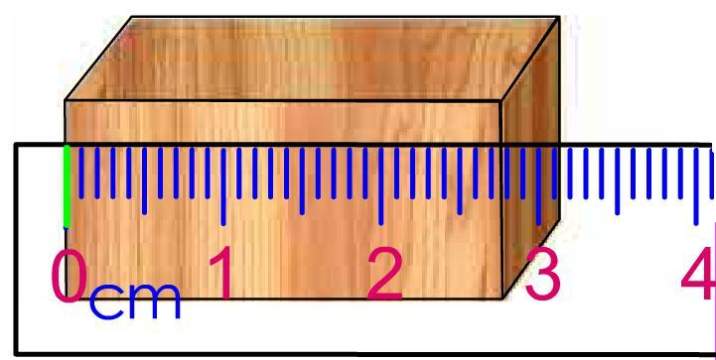 分度值：     
物体长度：
1mm
2.78cm
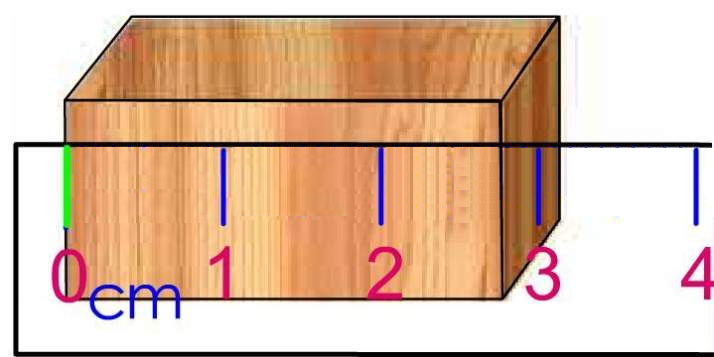 分度值：     
物体长度：
1cm
2.7cm
（6）会记：记录的测量结果应由准确值、估读值和单位组成。
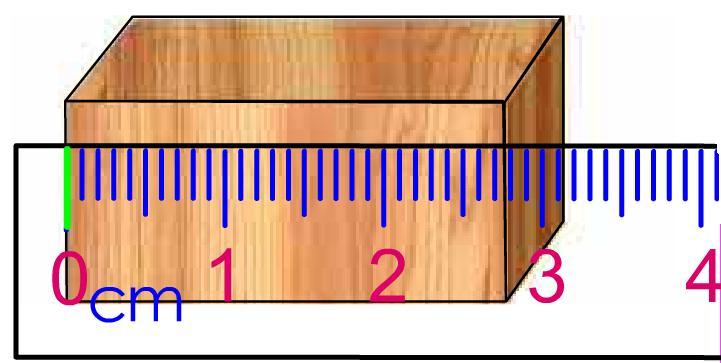 0.08cm
准确值为： _______；估读值为：_______；单位为：______
2.7cm
cm
2.78cm
此时物体长度为：                  。
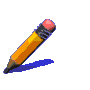 训练
0
1
cm
[练一练]读出木块A的长度
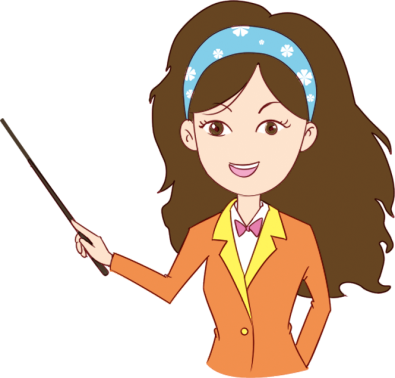 A
木块A的长度是_______cm。
1.10
[小实验]使用刻度尺测量物理课本和作业本的长度和宽度
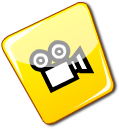 科学小资料
一些长度和距离 s/m
原子的半径
链球菌的半径
人头发的直径
一张纸的厚度
我国铁道的标准轨距
(0.5～3)×10-10
(3～5)×10-7
约 7×10-5
约 10-4
1.435
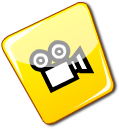 科学小资料
续表
一些长度和距离 s/m
珠穆朗玛峰海拔高度
地球半径
地球到月球平均距离
太阳半径
银河系半径
8 844.43
6.4×106
3.8×108
7×108
7.6×1020
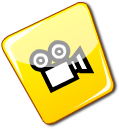 科学小资料
有趣的人体尺度
古代中国、古埃及、古罗马，不管是东方文化还是西方文化，最早的尺子都来源于人体，这是为什么?
        你也许会说用身上的尺子方便呗!  这当然是主要的。但是，还有一个更深一层的原因，那就是人体各部分的尺寸有着一定规律，不信，咱们试试看。
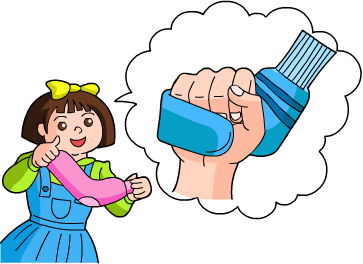 你为你的父母或兄长量一量脚长和身高，你就会发现其中的奥秘：身高往往是脚长的 7 倍。高个子要穿大号鞋，矮个子要穿小号鞋就是这个道理。
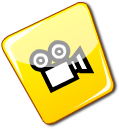 科学小资料
你用皮尺量一量拳头的周长，再量一下你的脚底长，你会发现，这两个长度很接近。所以，买袜子时，只要把袜底在自己的拳头上绕一下，就知道是否合适。
侦察员常用这个原理来破案：海滩上留下了罪犯的光脚印，量一下脚印长是 25.7 cm，那么，罪犯的身高大约是多少呢?  
(25.7 cm×7 = 179.9 cm)
        小琴为妈妈买鞋，她忘了妈妈的鞋号，只记得妈妈身高是168 cm，你能帮她算一算买几号鞋吗?
一般来说， 在正常情况下，一个人手腕的周长恰恰是他脖子周长的一半。两臂平伸的长度正好等于身高。大多数人的大腿正面厚度和他的脸宽差不多。大多数人肩膀最宽处等于身高的 1/4。成年人的身高大约等于头长的 8 倍或 7.5 倍。
三、长度测量的特殊方法
1. 辅助法
    适用于测圆、圆柱体的直径和圆锥体的高等。
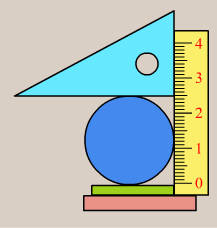 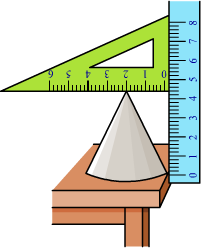 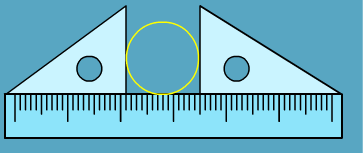 2. 棉线法：适用于测较短的曲线长度，例如地图册上的铁路线长。
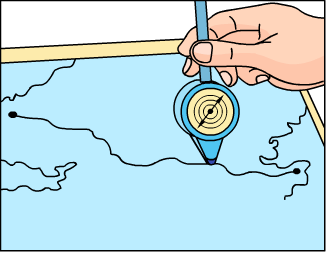 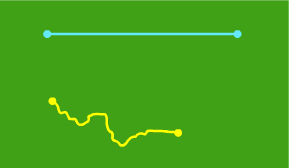 A′
B′
A
B
地图测绘仪
化曲为直:  把曲线变为直线
3.滚轮法：适用于测较长的曲线长度，例如运动场的跑道。
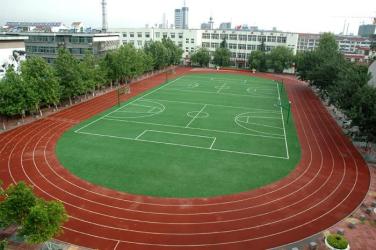 4. 累积法
    适用于测量纸厚、细铜丝直径等。
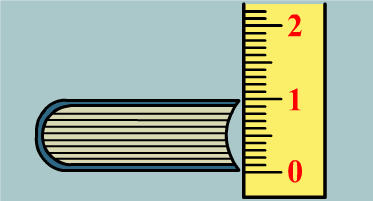 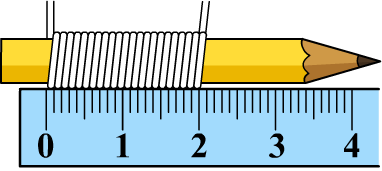 课 堂 小 结
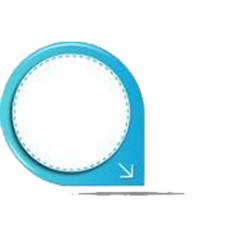 课 堂 练 习
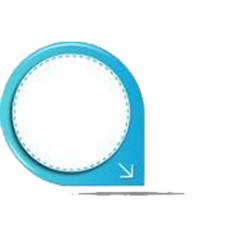 1.  你身体上接近50mm的长度是（       ）
    A．拇指指甲的宽度         B．拇指的长度
    C．肩膀的宽度                 D．头发丝的直径
B
2.  下列算式正确的是（        ）    
     A．54km=54km×1000m=54000m
     B．54km=54km×1000=54000m
     C．54km=54 ×1000m=5.4 ×104m
     D．54km=54 ×10-3m=5.4 ×10-4m
C
3．用刻度尺测量物体长度时，下列说法错误的是（       ）
    A．测量时，刻度尺不能歪斜   
    B．测量时，必须从刻度尺的左端量起
    C．读数时，视线应垂直于刻度尺
    D．记录测量结果时，必须在数字后注明单位
B
D
4．如图所示，关于刻度尺使用方法正确的是（      ）
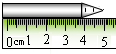 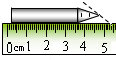 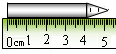 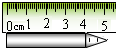 A                    　　  B             　　       C                      　　D
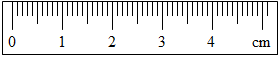 5．如图所示，用A、B两刻度尺测同一木块的边长，就使用方法而言，＿＿＿＿＿尺不正确，物体的长度是＿＿＿＿＿cm。
B
2.20
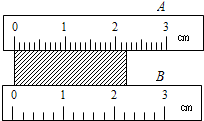 6．在图中，圆筒的直径d为＿＿＿cm。
1.00